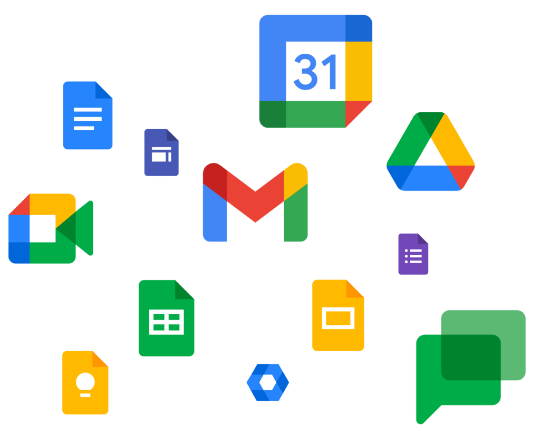 Робота із сервісами Google
Хмарні технології
використання інноваційних методик для розподіленої обробки інформації в цифровому вигляді з подальшим їх наданням користувачеві у якості онлайн-сервісу
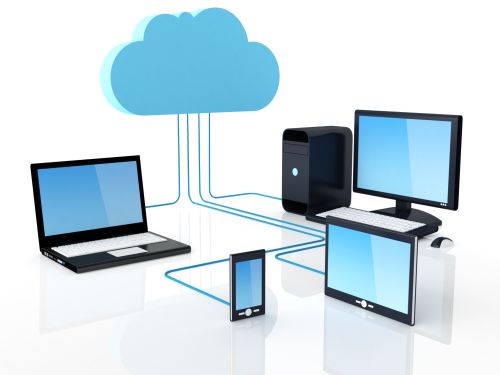 Хмарні технології
Використовуючи хмарні технології можна організувати роботу шляхом впровадження моделі, відомої як послуга SaaS (Software as a service). 
Згідно цієї концепції постачальник надає користувачам хмари програмне забезпечення як послугу.
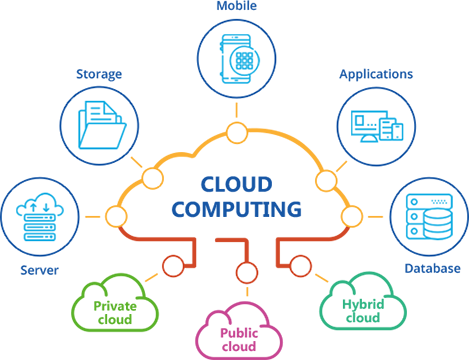 Всі дані зберігаються у хмарі, і для доступу до них користувачеві потрібно тільки наявність веб-браузера. 
Послуги цього типу на сьогоднішній день надають такі відомі ІТ-компанії як Google, Microsoft та ін.
Найпопулярніше програмне забезпечення, що надається у «хмарі»
Диск Google (англ. Google Drive)
сховище даних, що дозволяє користувачам зберігати свої дані на серверах у хмарі і ділитися ними з іншими користувачами в Мережі Інтернет
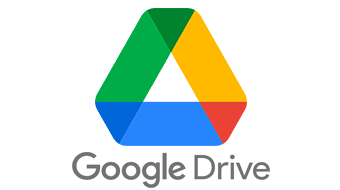 Google Drive включає необхідний офіс-пакет:
Особливості:
доступний на вже наявному у користувача аккаунті Gmail;
тісна інтеграція з додатком Google Docs (внаслідок високої вартості професійних програм у мережі Інтернет широко поширене незаконне, піратське використання неліцензійних копій)
використання хмарних сервісів дозволяє не тільки не порушувати авторське право, а й стає найефективнішим способом боротьби з незаконним використанням програмного забезпечення
Google Документи
Розроблений Google безкоштовний мережевий офісний пакет, що включає текстовий, табличний редактор і службу для створення презентацій
Це веб-орієнтована програма, що працює в межах веб-браузера без установлення на комп’ютер користувача. 
Документи і таблиці, що створюються користувачем, зберігаються на сервері Google, або можуть бути збережені у файл. 
Це одна з ключових переваг програми, оскільки доступ до введених даних може здійснюватися з будь-якого комп’ютера, під’єднаного до Інтернету. Доступ до особистих документів захищений паролем.
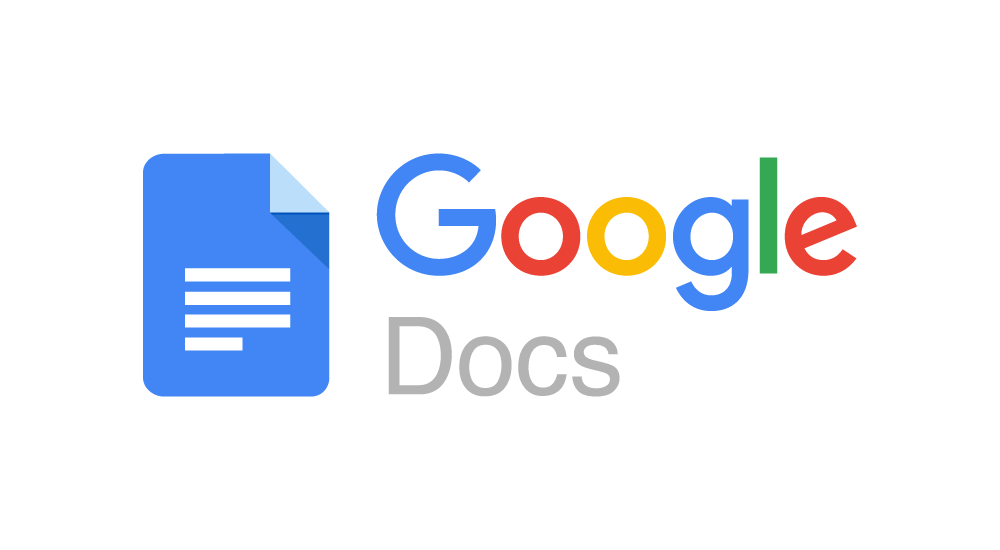 Можливості документів google
додавати документи MS Word, OpenOffice, RTF, HTML або звичайні текстові файли, створювати документи з нуля, а також завантажувати власні інтернет-документи; 
змінювати документи в Інтернеті одночасно з будь-якими вибраними, запрошувати інших користувачів переглядати ці документи; 
відстежувати, хто і коли вносив зміни до документу, і повертатися до будь-якої з попередніх версій; 
публікувати документи в Інтернеті як веб-сторінки для усіх користувачів або публікувати їх у своєму блозі; 
відправляти документи електронною поштою як додатки.
Щоб розпочати роботу з текстовими засобами онлайн офісу Google Docs потрібно вибрати один із варіантів:
1) у службах сервісу Google вибрати кнопку Документи
2) зайти на диск Google  та натиснути кнопку Створити Документ
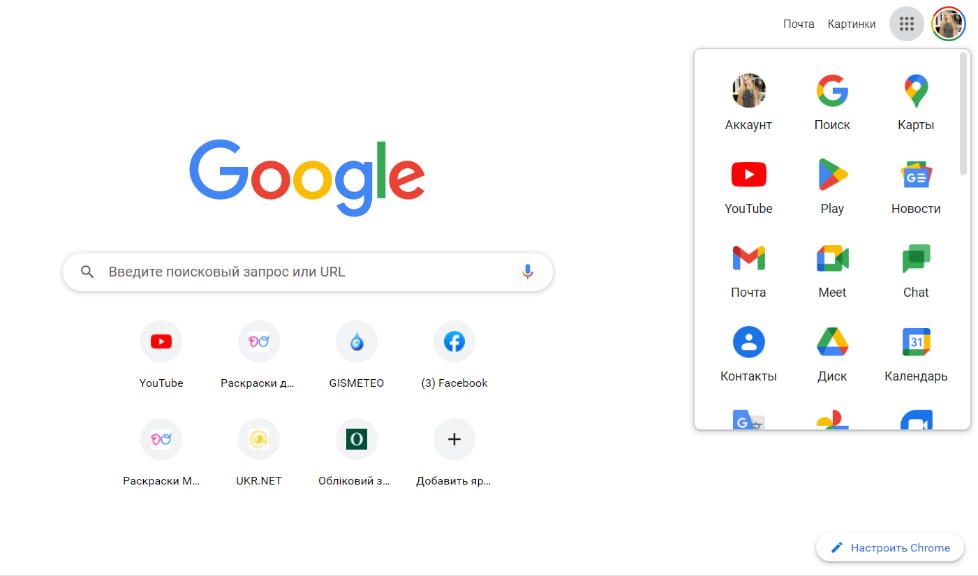 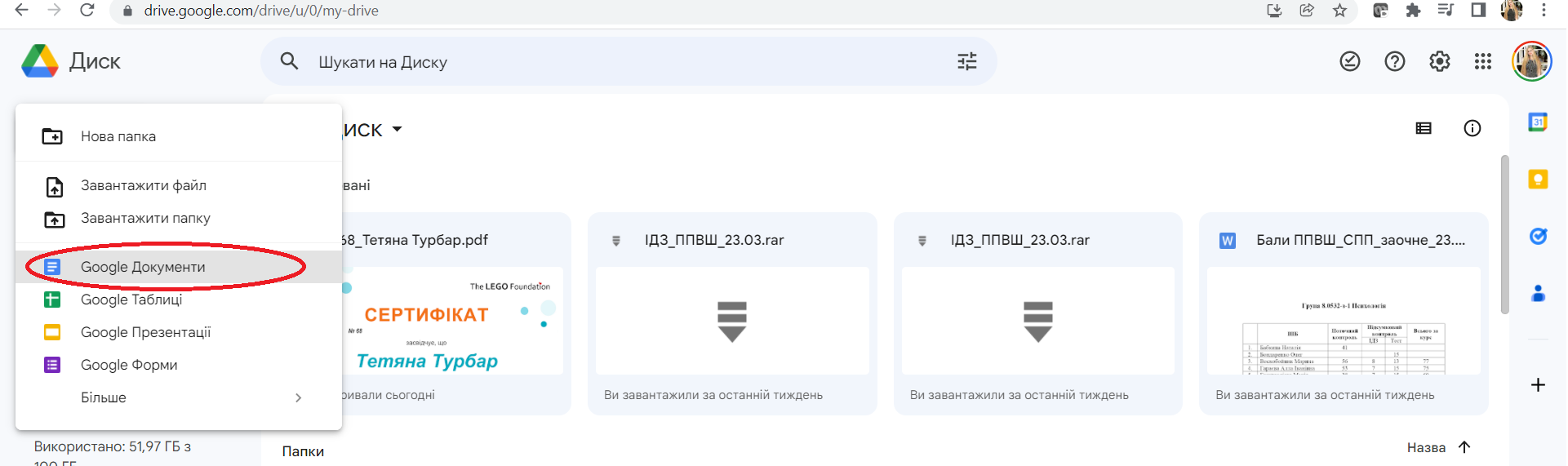 В обох випадках отримаємо вікно даного вигляду, яке містить такі вкладки:
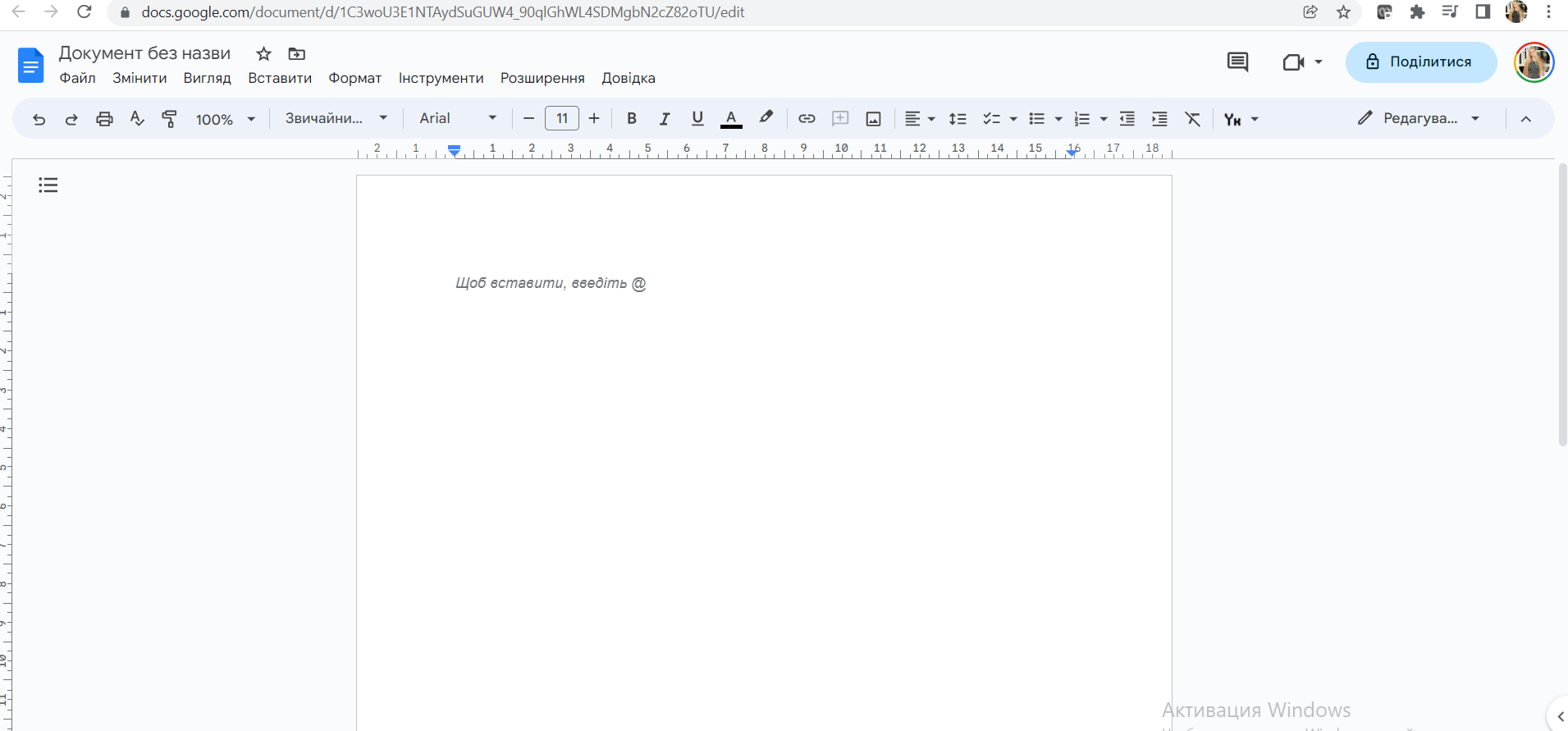 Google-Форми
онлайн-сервіс для створення тестів, опитувань, форм реєстрації на заходи та збору зворотного зв’язку. Так, анкета Google одночасно дозволяє створювати звіти. 
Всю інформацію, яку заповнюють респонденти, можна автоматично перетворити в Google Таблиці. Завдяки такій функції Google Форм можна швидко проаналізувати відповіді
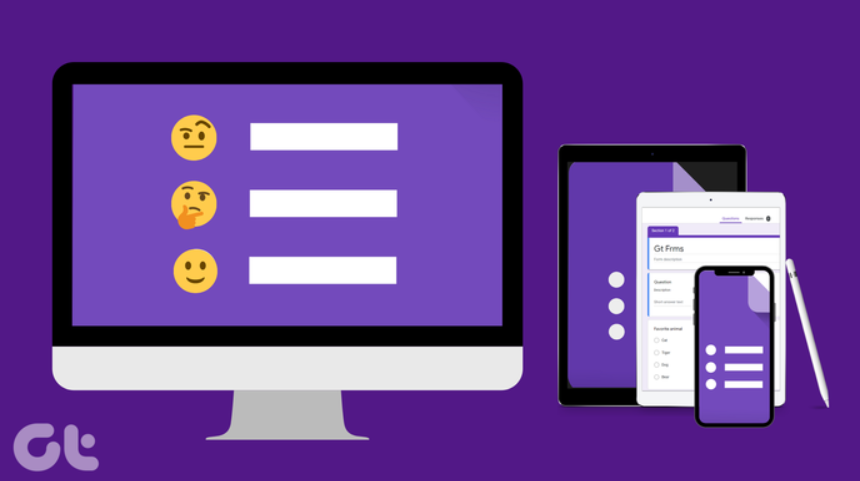 Переваги
Типи запитань